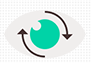 Реформа контрольно-надзорной деятельности
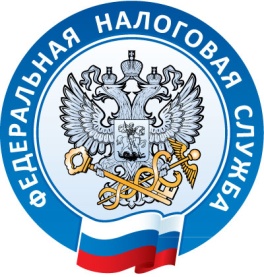 И.о. начальника отдела анализа и планирования налоговых проверок УФНС России по Ханты-Мансийскому автономному округу – Югре 

Фатхиева Гузель Зиннуровна
«Профилактика нарушений в сфере налогового законодательства»
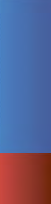 ЧИСТОТА СРЕДЫ И УПРАВЛЕНИЕ РИСКАМИ
Цель: Оперативное устранение схем уклонения от уплаты налогов в наиболее рисковых секторах экономики
Выявление схем уклонения от уплаты налогов, определение их участников, организаторов и бенефициаров
Пресечение схем уклонения от уплаты налогов путем скоординированной работы налоговых и других контрольно-надзорных и правоохранительных органов
Профилактика нарушений налогового законодательства и побуждение к добровольному отказу от применения схем уклонения от уплаты налогов
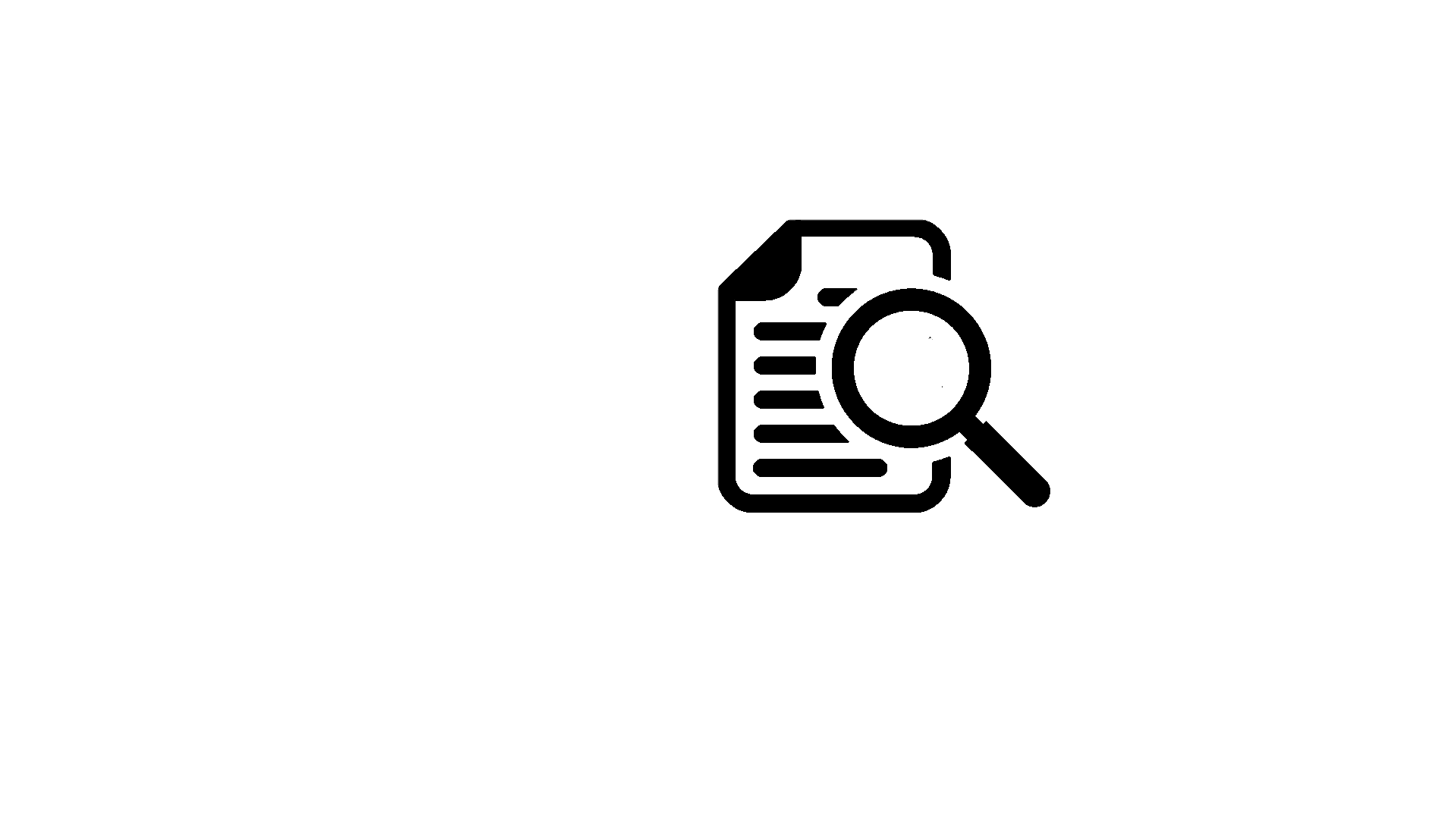 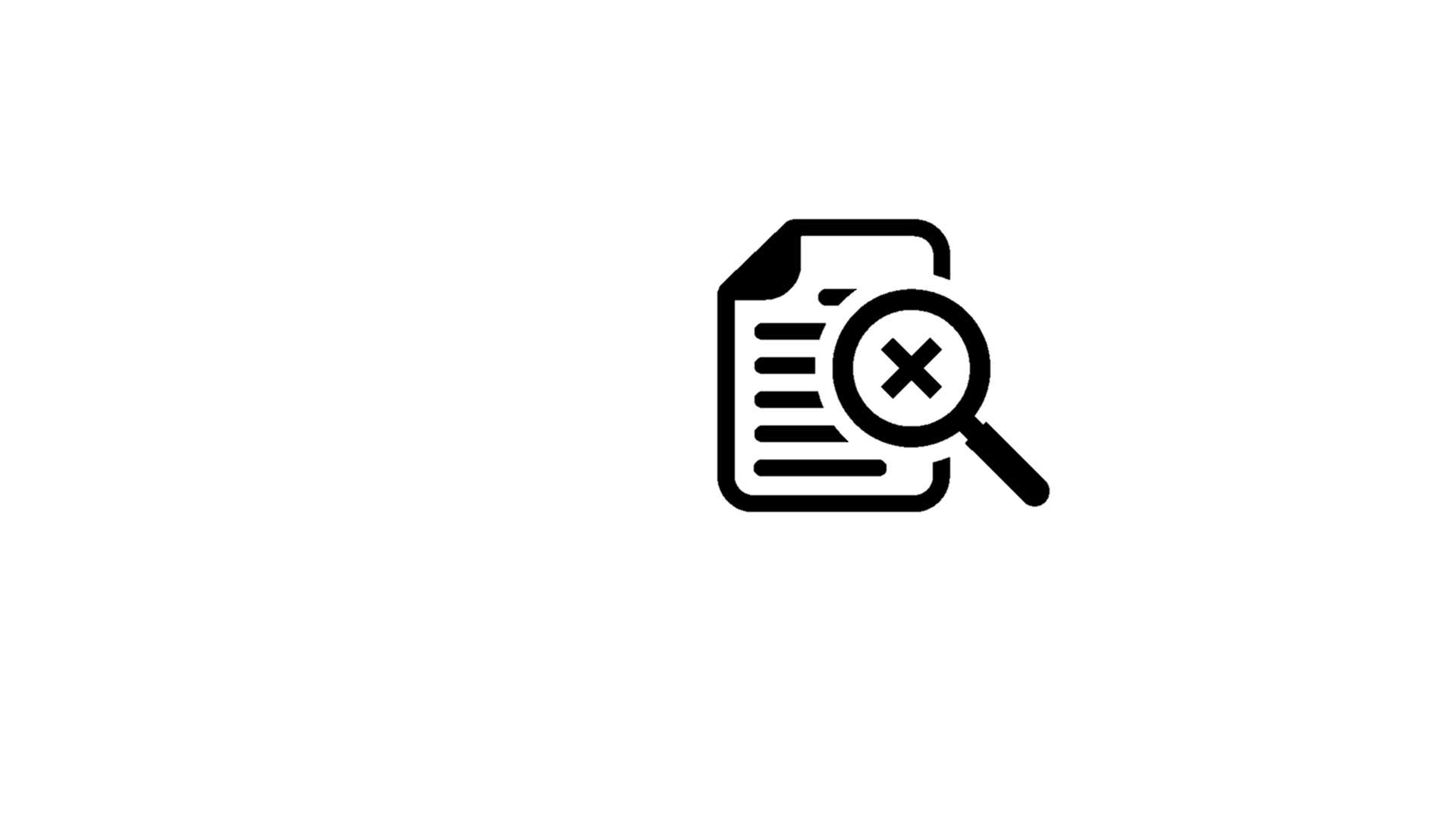 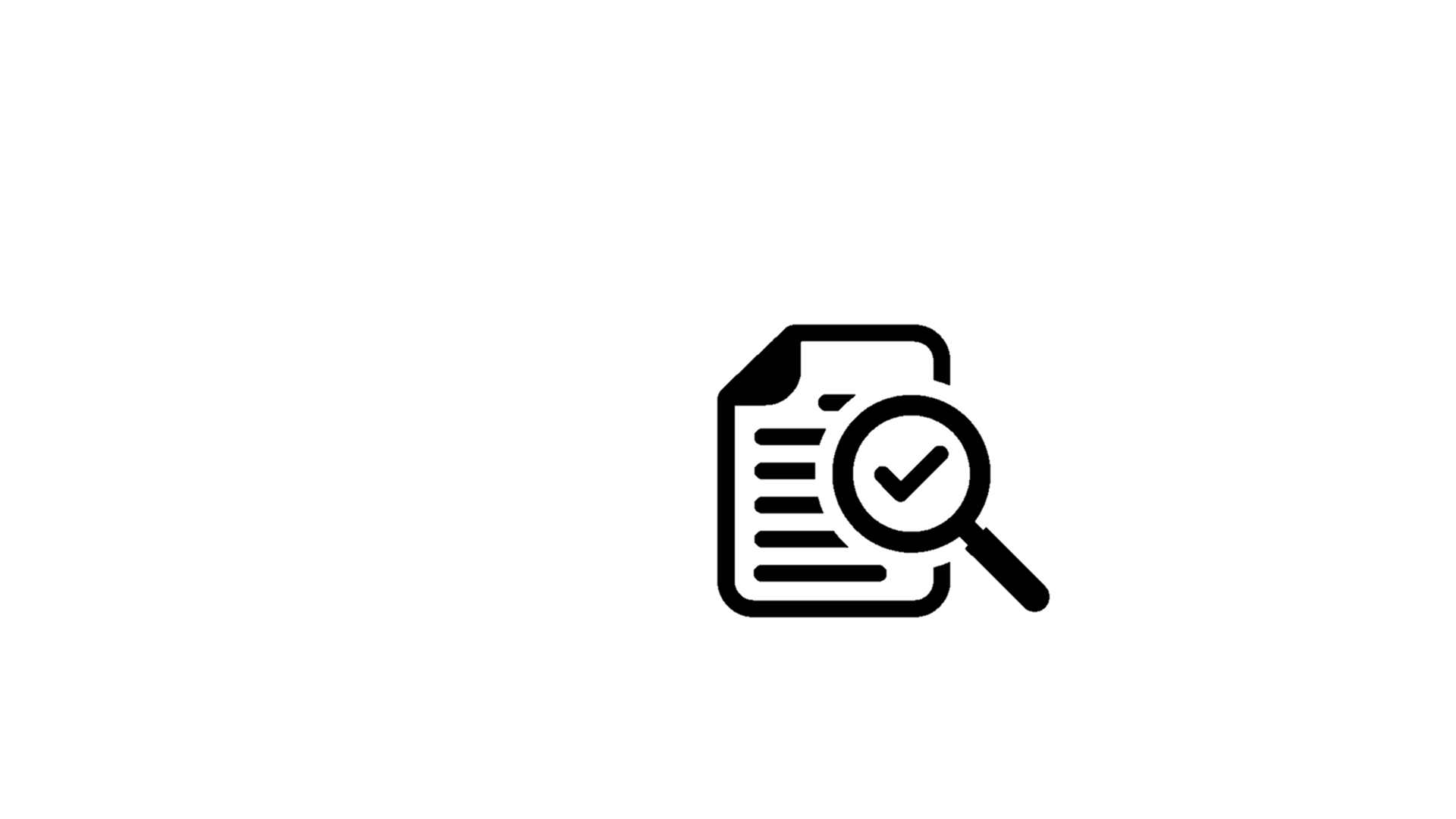 Результат: Создание равных конкурентных условий для ведения бизнеса в результате пресечения схем уклонения от уплаты налогов
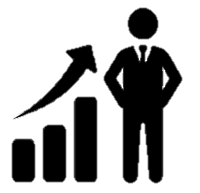 2
ИНФОРМАЦИЯ НА САЙТЕ ФНС РОССИИ (www.nalog.ru)
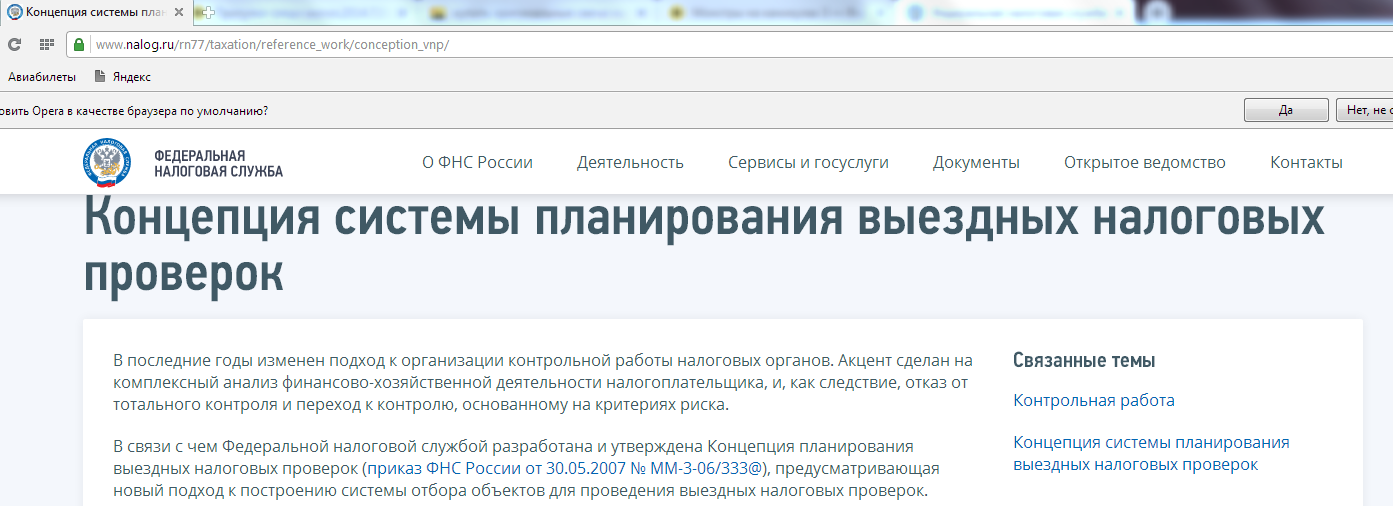 3
Общедоступные критерии самостоятельной оценки рисков для налогоплательщиков (приказ ФНС России от 30 мая 2007 г. № мм-3-06/333@)
Налоговая нагрузка у налогоплательщика ниже ее среднего уровня по хозяйствующим субъектам в конкретной отрасли (виду экономической деятельности)
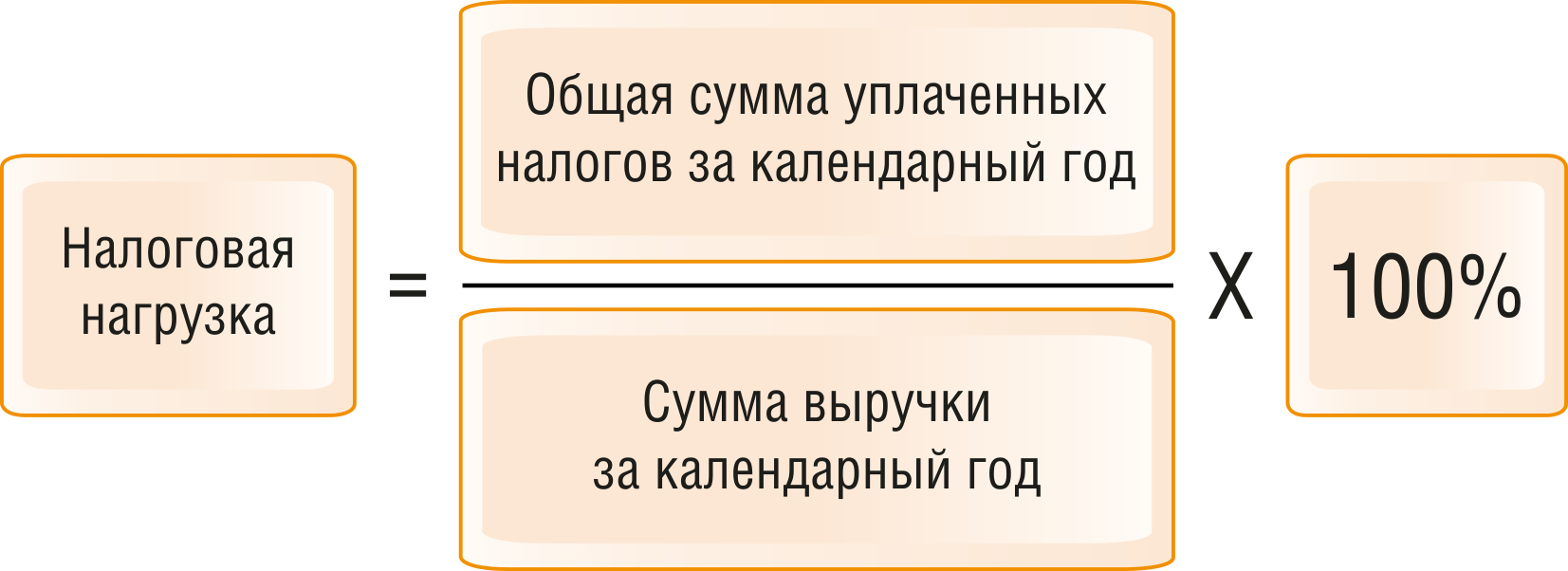 Значения среднеотраслевых показателей налоговой нагрузки ежегодно      (до 5 мая) актуализируются и размещаются на официальном Интернет-сайте ФНС России
4
Общедоступные критерии самостоятельной оценки рисков для налогоплательщиков (приказ ФНС России от 30 мая 2007 г. № мм-3-06/333@)
Убытки на протяжении нескольких налоговых периодов
Осуществление организацией финансово-хозяйственной деятельности с убытком 
      в течение 2-х и более календарных лет
Опережающий темп роста расходов над темпом роста доходов от реализации товаров
Несоответствие темпов роста расходов по сравнению с темпом роста доходов по данным налоговой отчетности с темпами роста расходов по сравнению с темпом роста доходов, отраженными в финансовой отчетности
5
Значительное отклонение уровня рентабельности по данным бухгалтерского учета от статистических данных (на 10% и более)
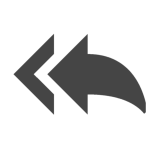 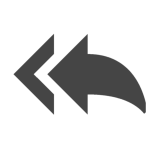 Рентабельность проданных товаров - соотношение между величиной сальдированного финансового результата (прибыль минус убыток) от продаж и себестоимостью проданных товаров (продукции, работ, услуг) с учетом коммерческих и управленческих расходов.
Рентабельность активов - соотношение сальдированного финансового результата (прибыль минус убыток) и стоимости активов организаций
Значения показателей рентабельности ежегодно (до 5 мая) актуализируются и размещаются на официальном Интернет-сайте ФНС России
6
Выплата среднемесячной заработной платы на одного работника ниже среднего уровня по виду экономической деятельности в субъекте Российской Федерации
данные сайта Росстата России (www.gks.ru)
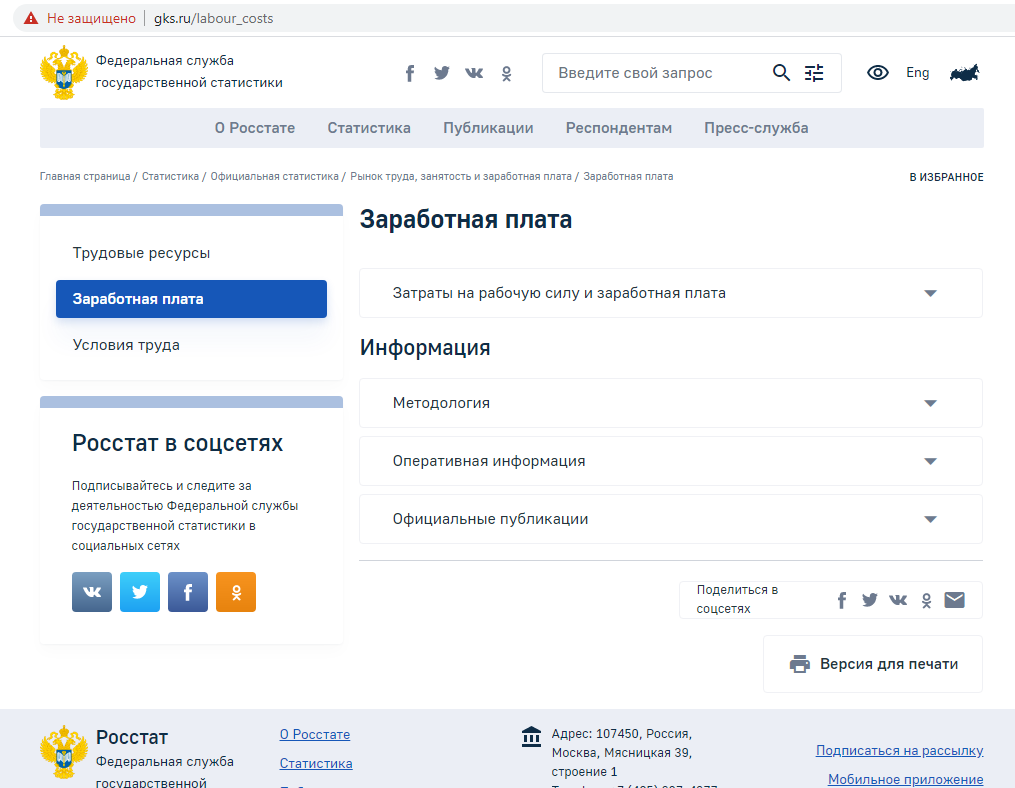 Кроме того, налоговыми органами используется:
Информация по заявлениям граждан о выплате заработной платы «в конверте», о неоформлении трудовых отношений

 Информация от правоохранительных органов
7
Неоднократное приближение к предельному значению величин показателей, предоставляющих право применять налогоплательщикам специальные налоговые режимы
2 и более раза в течение календарного года
Неоднократное изменение места нахождения («миграция» между налоговыми органами)
Отражение индивидуальным предпринимателем суммы расхода, максимально приближенной к сумме его дохода, полученного за календарный год налоговые режимы
Доля профессиональных налоговых вычетов, предусмотренных статьей 221 Налогового кодекса, превышает 83 %
8
Непредставление налогоплательщиком пояснений на уведомление налогового органа
Значительные суммы налоговых вычетов по НДС
В зону риска попадают налогоплательщики с долей вычетов по налогу на добавленную стоимость от суммы начисленного налога равной либо превышающей 89% за период 12 месяцев
Построение ФХД на основе заключения договоров с контрагентами-перекупщиками или посредниками без наличия разумных экономических причин
9
Ведение финансово-хозяйственной деятельности с высоким налоговым риском
Критерий используется при установлении способов ведения финансово-хозяйственной деятельности, направленных на получение необоснованной налоговой выгоды, в том числе при использовании организаций, фактически не осуществляющих деятельность


Налогоплательщик сам оценивает свои риски в отношении контрагентов, руководствуясь общедоступными критериями
10
Сервисы, реализованные на сайте ФНС России (www.nalog.ru):
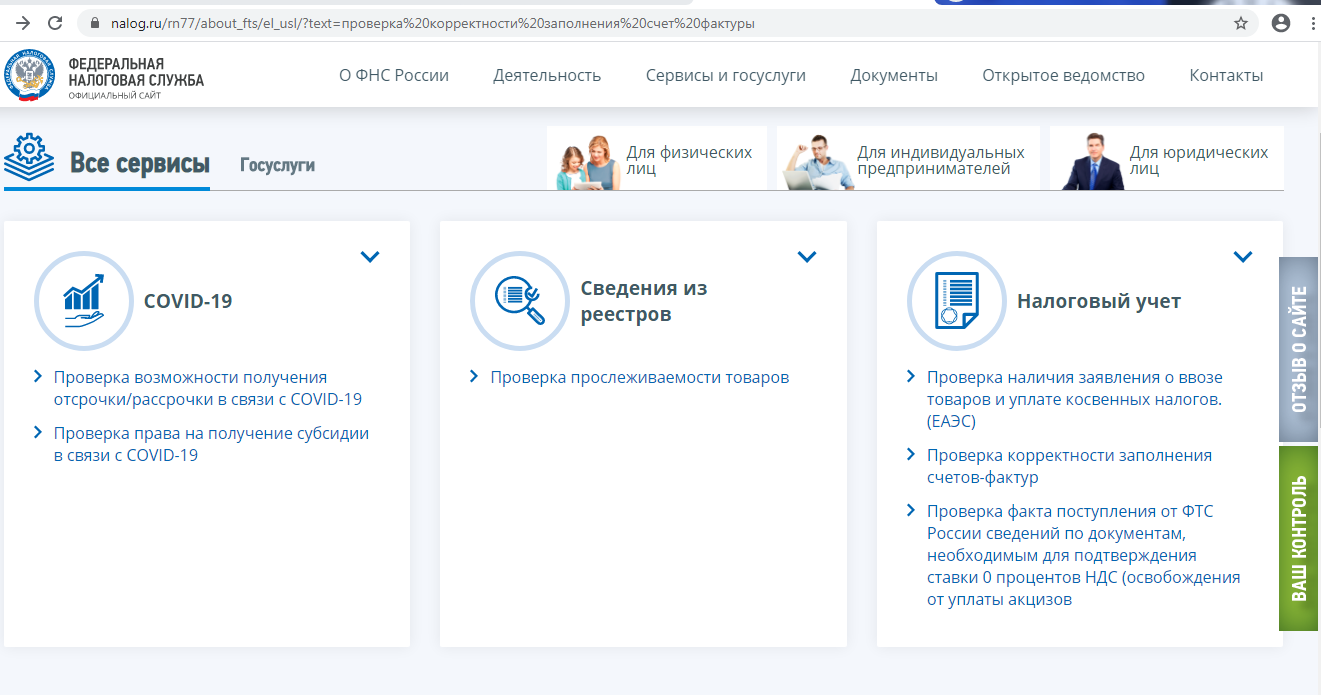 11
Сервисы, реализованные на сайте ФНС России (www.nalog.ru):
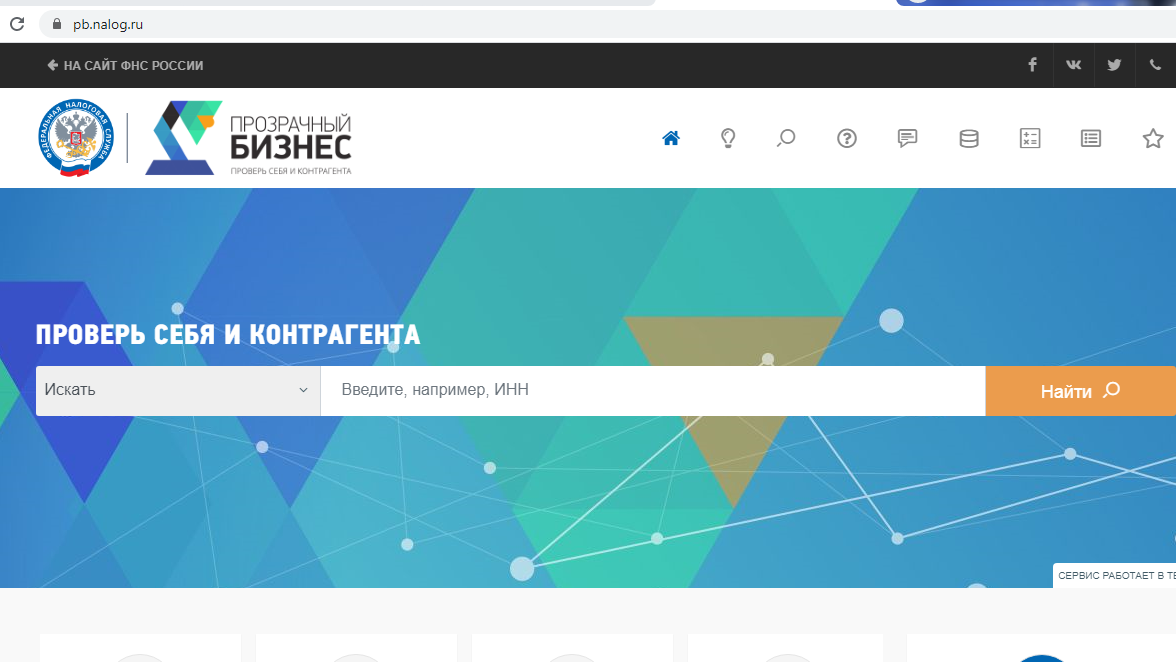 12
Сервисы, реализованные на сайте ФНС России (www.nalog.ru):
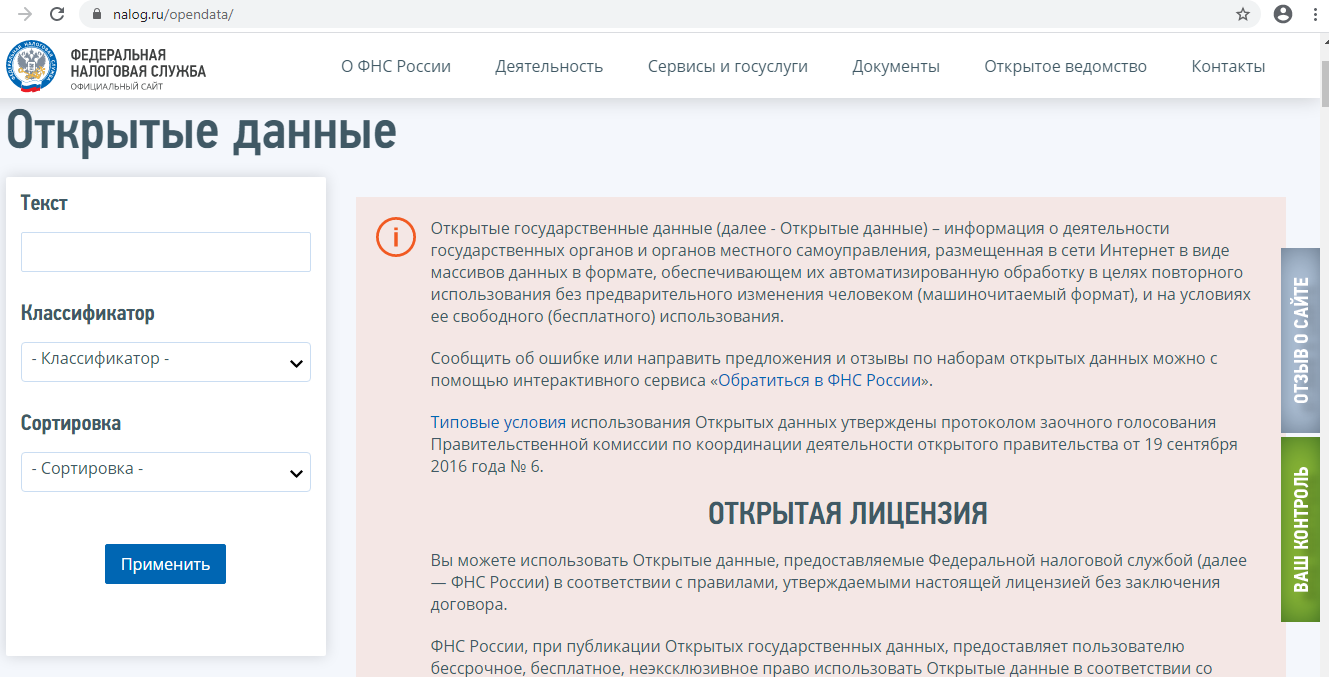 13
Спасибо за внимание!
14